Он разгладит все                     морщинки.Только ты его не                             тронь, Он горячий, как огонь
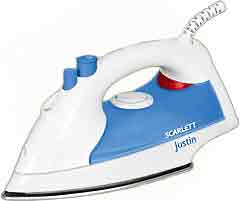 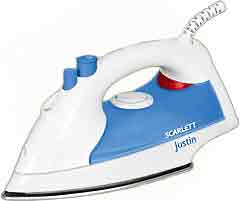 Влажно – тепловая обработка ткани
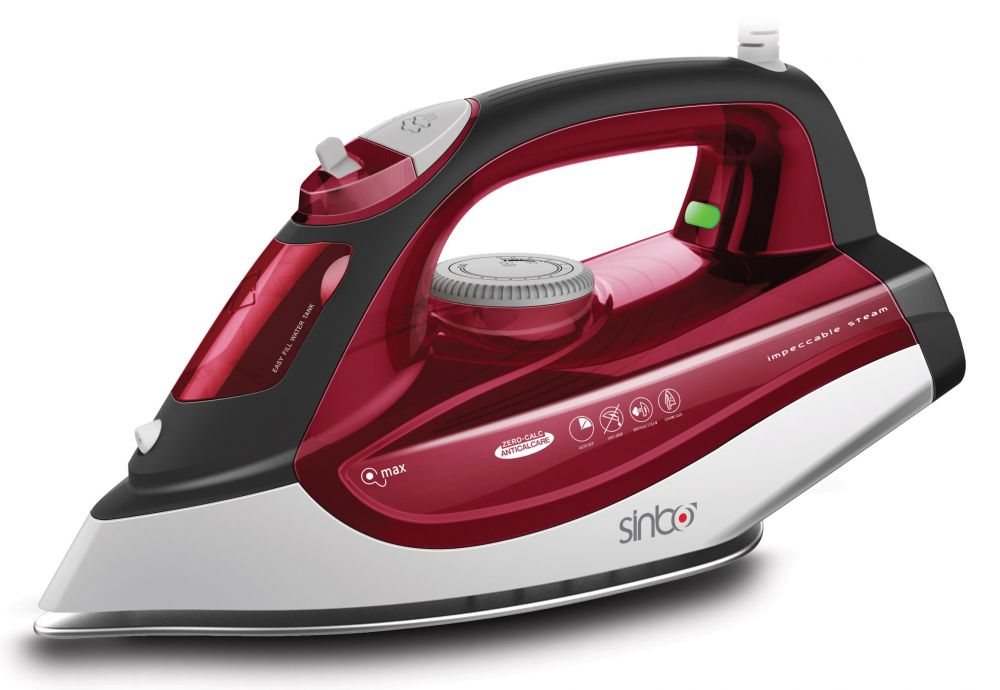 Учитель технологии Колыхалина С. С.
Старинный утюг - врубель
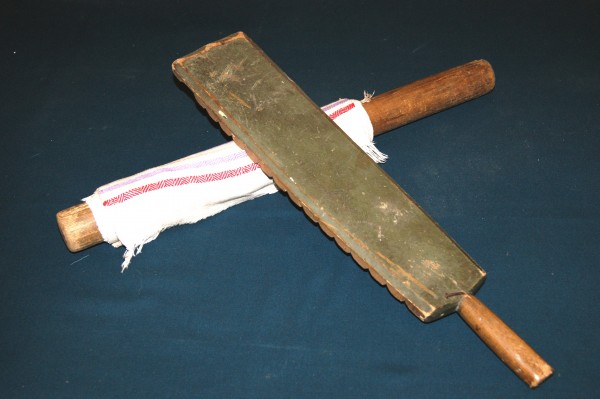 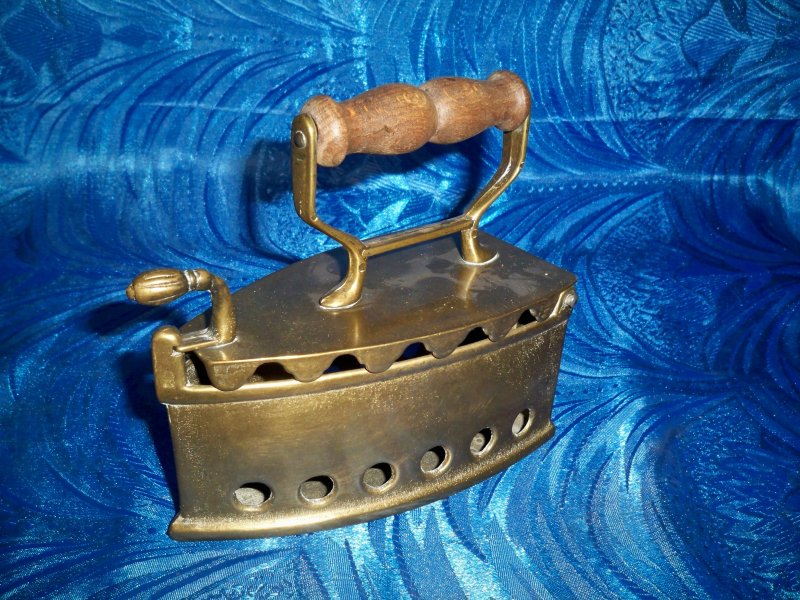 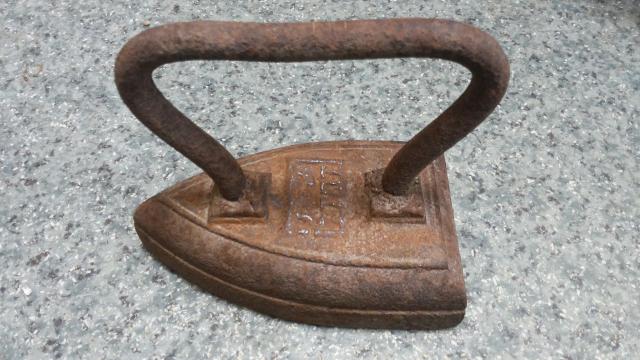 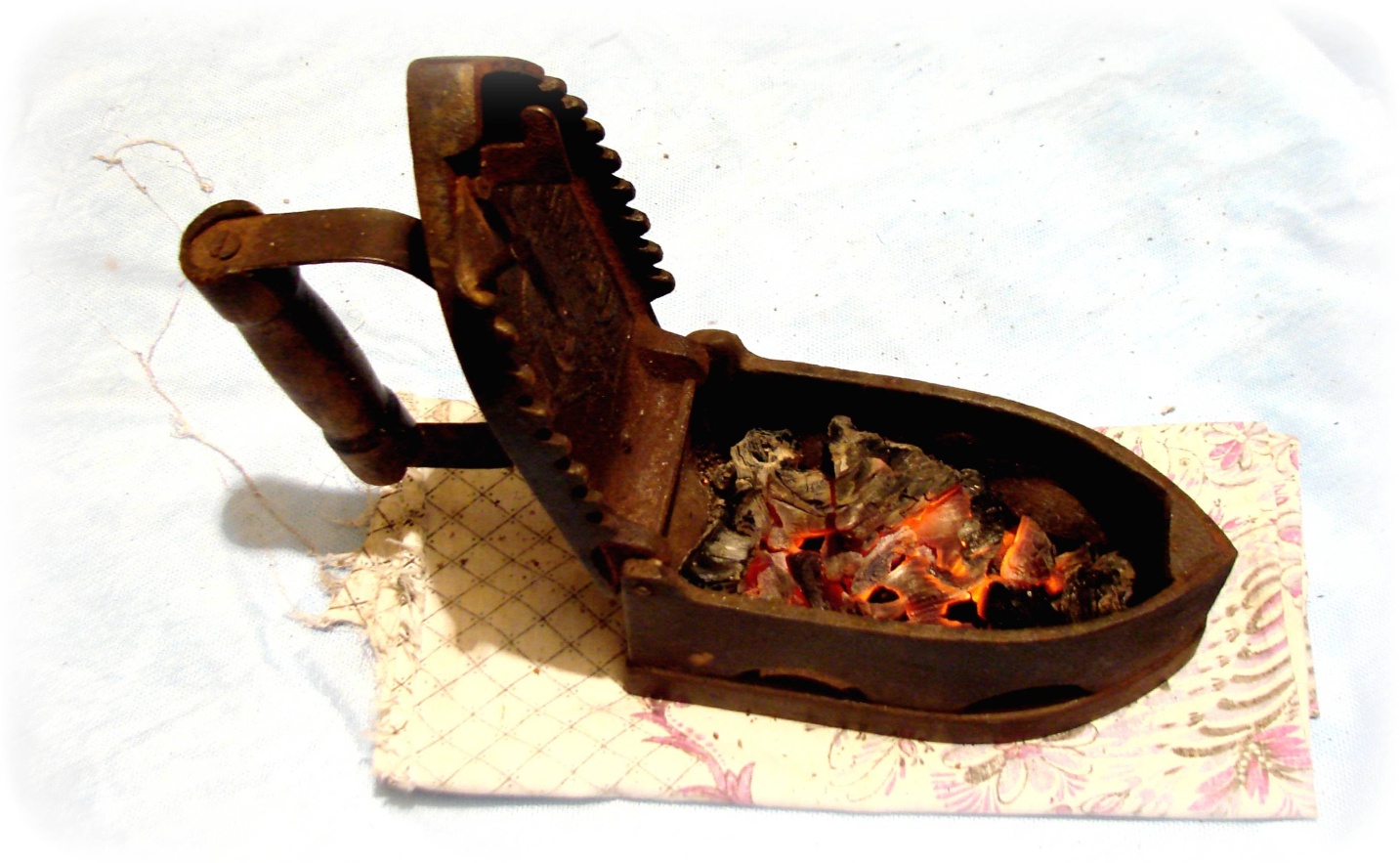 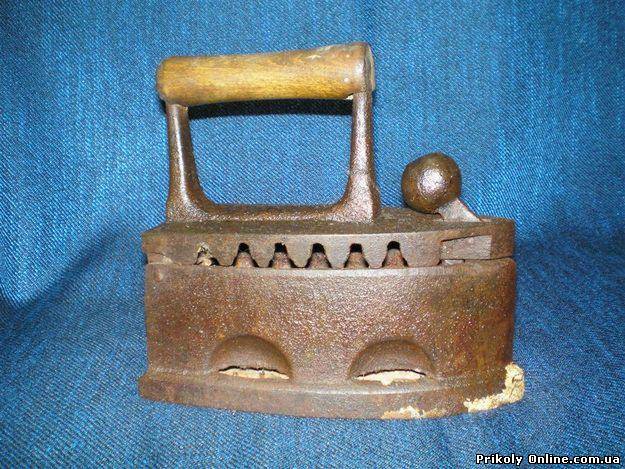 Старинные утюги
Современные утюги
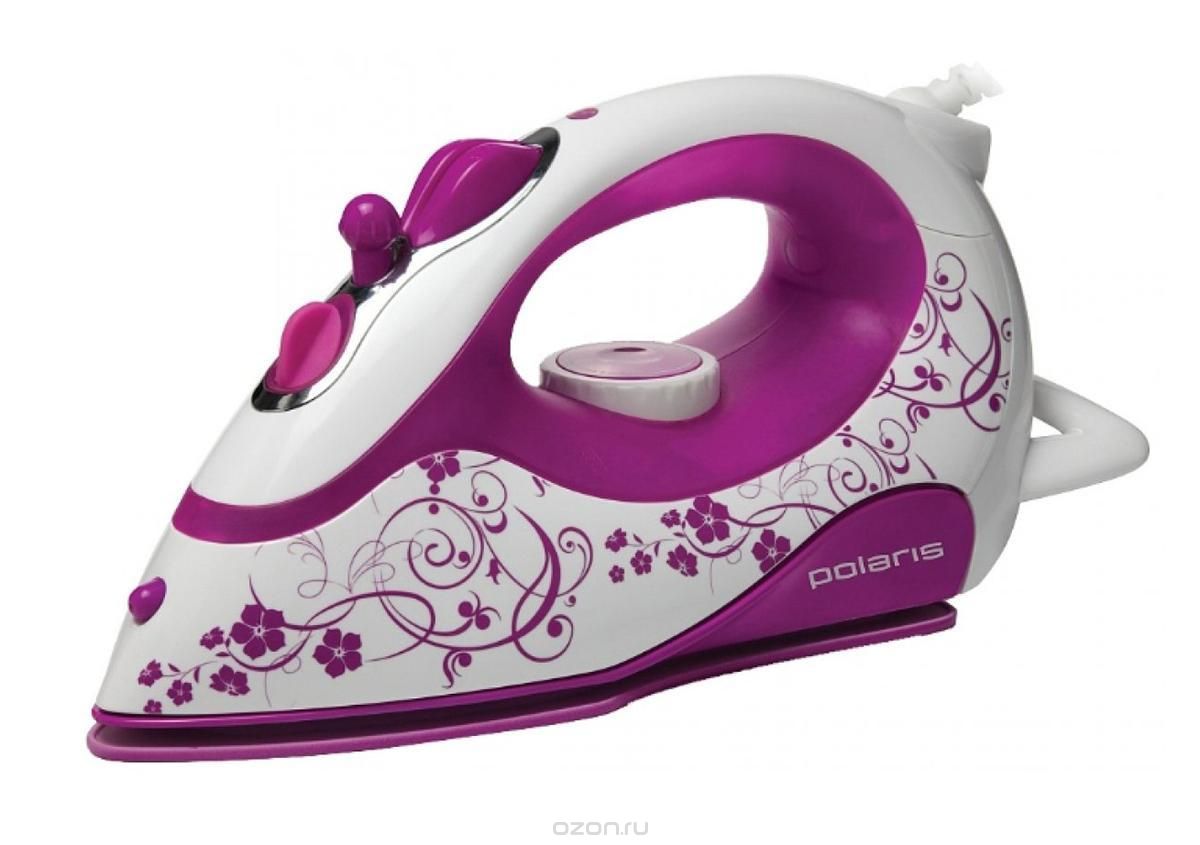 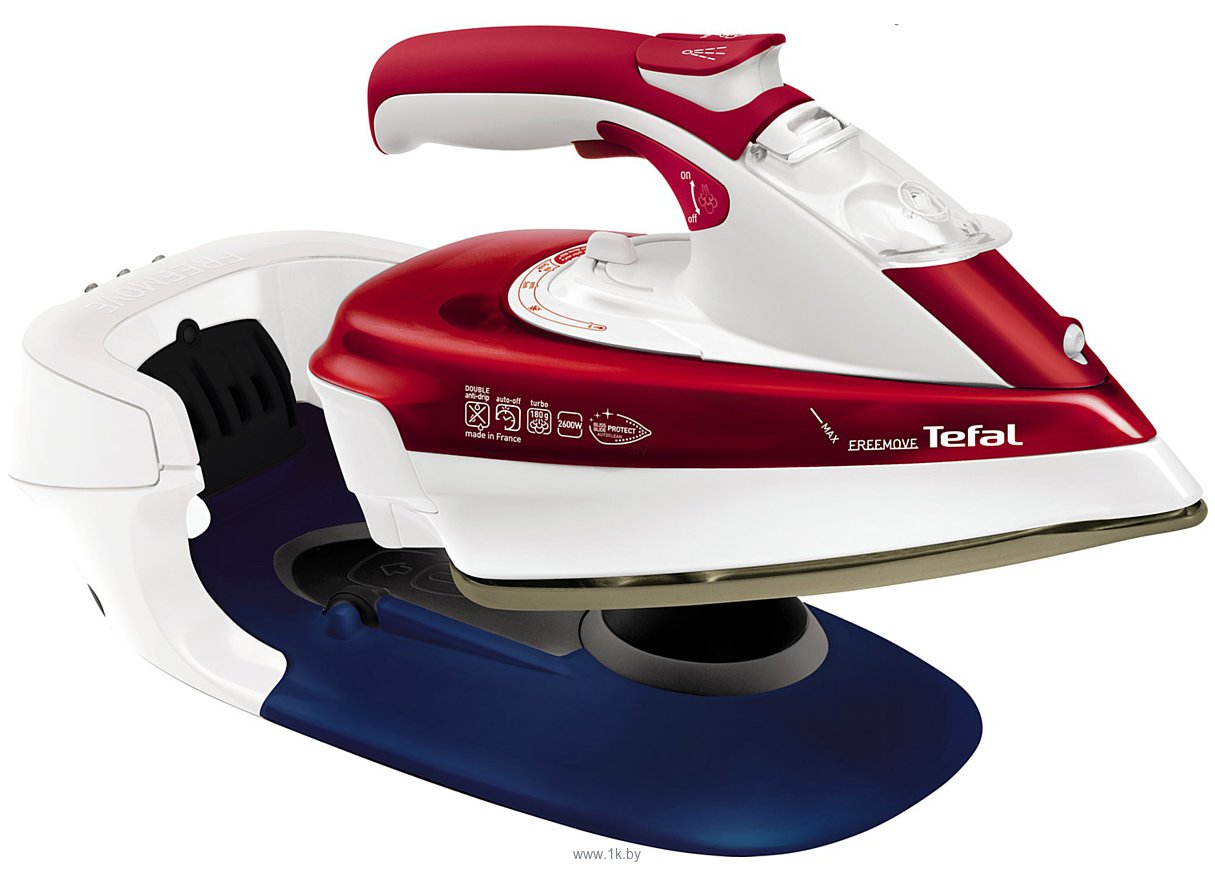 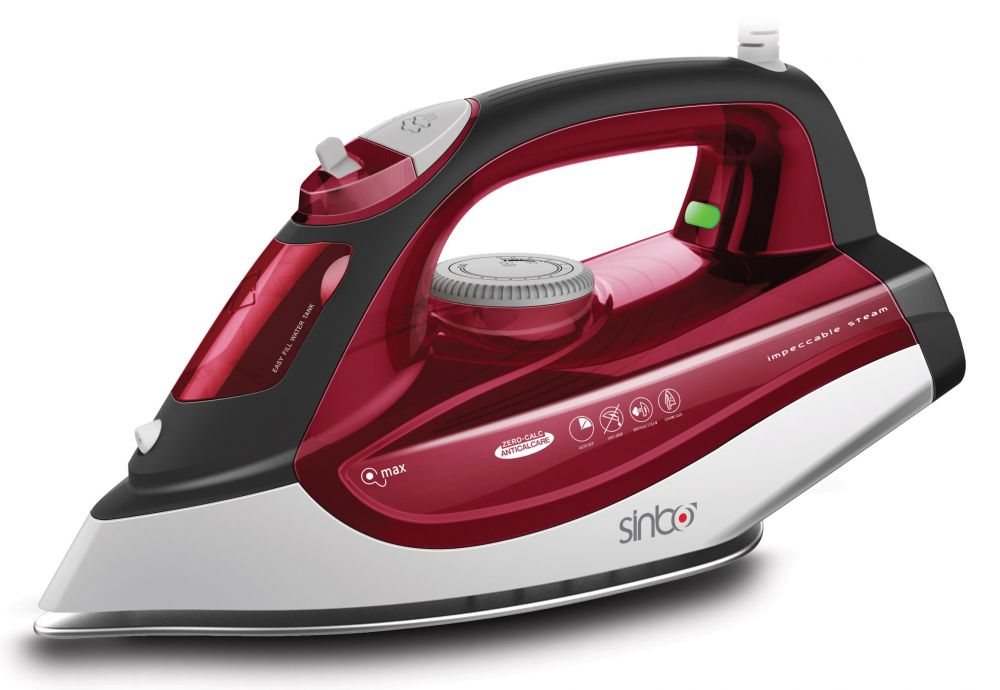 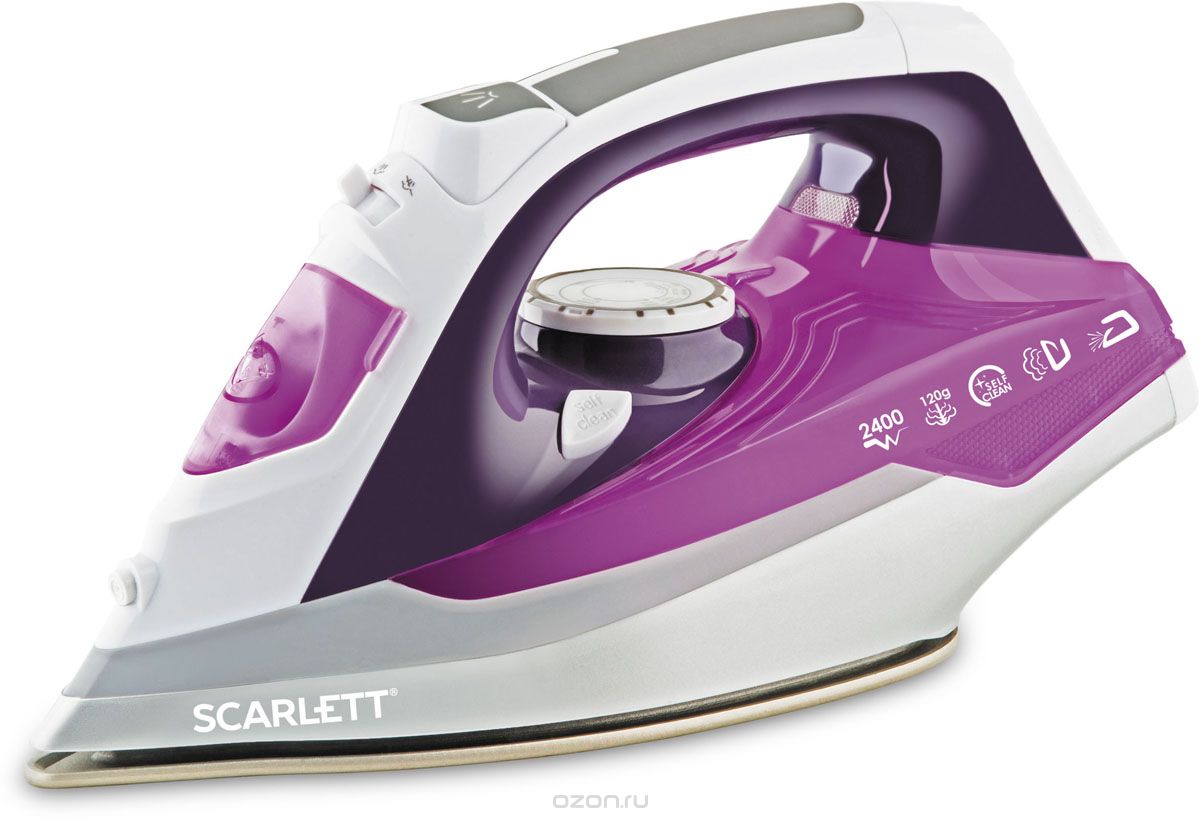 Рабочее место  для выполнения влажно-тепловой обработки
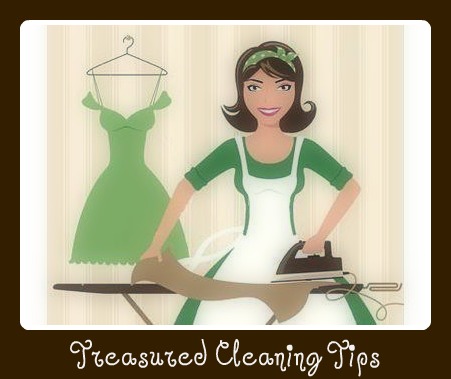 Правила безопасной работы с электрическим утюгом
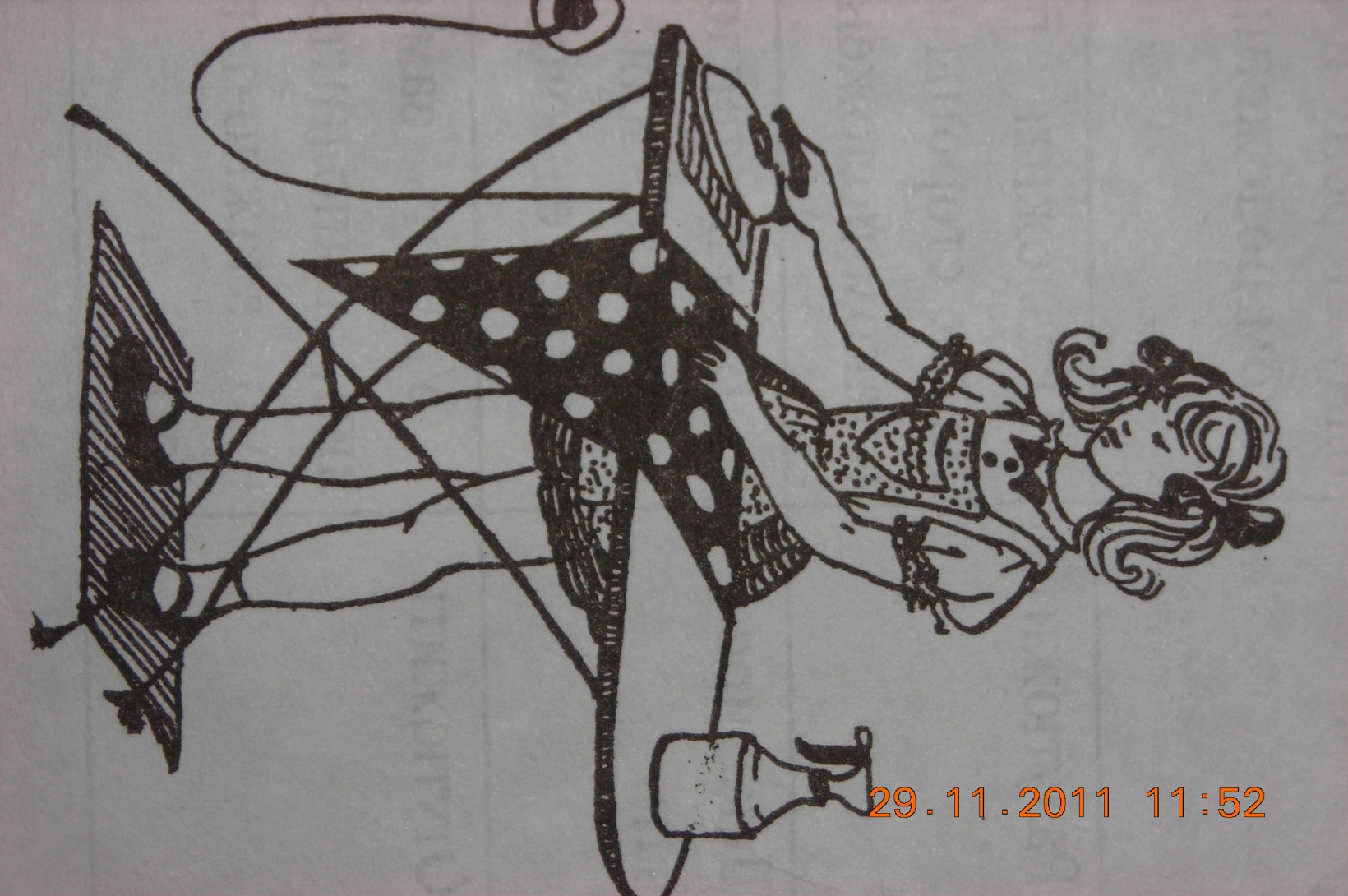 Перед работой утюгом проверить  исправность шнура.
 Включать и выключать утюг сухими руками, берясь за корпус вилки.
 Ставить утюг на подставку.
 Следить за тем, чтобы подошва утюга не касалась шнура.
По окончании работы утюг обязательно   выключать и ставить на огнеупорную подставку.
Терминология влажно – тепловая обработка ткани
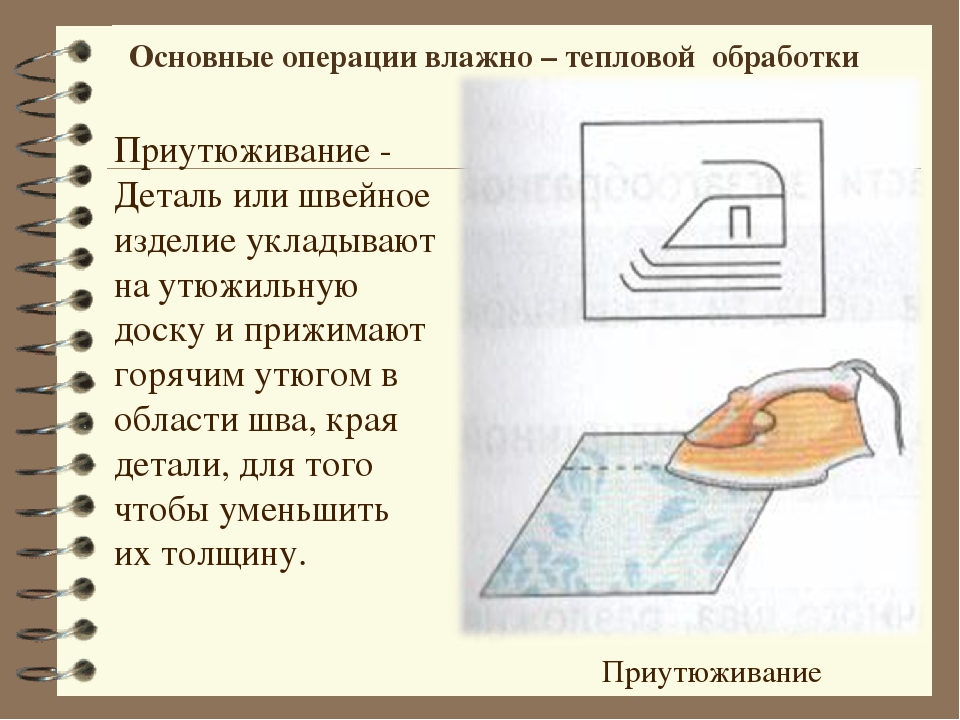 Терминология влажно – тепловая обработка ткани
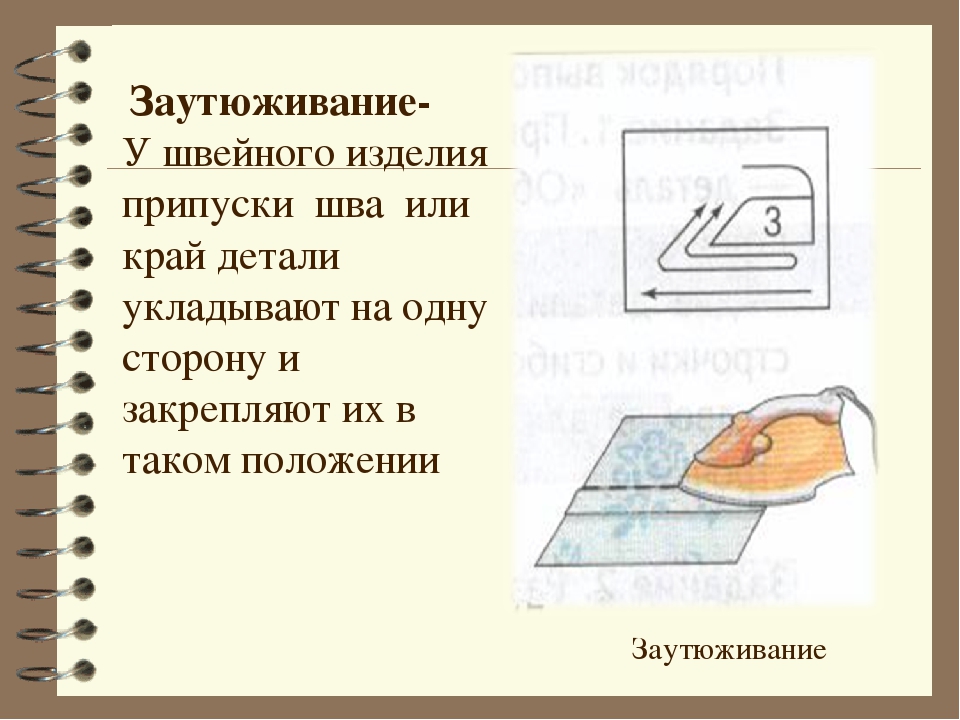 Терминология влажно – тепловая обработка ткани
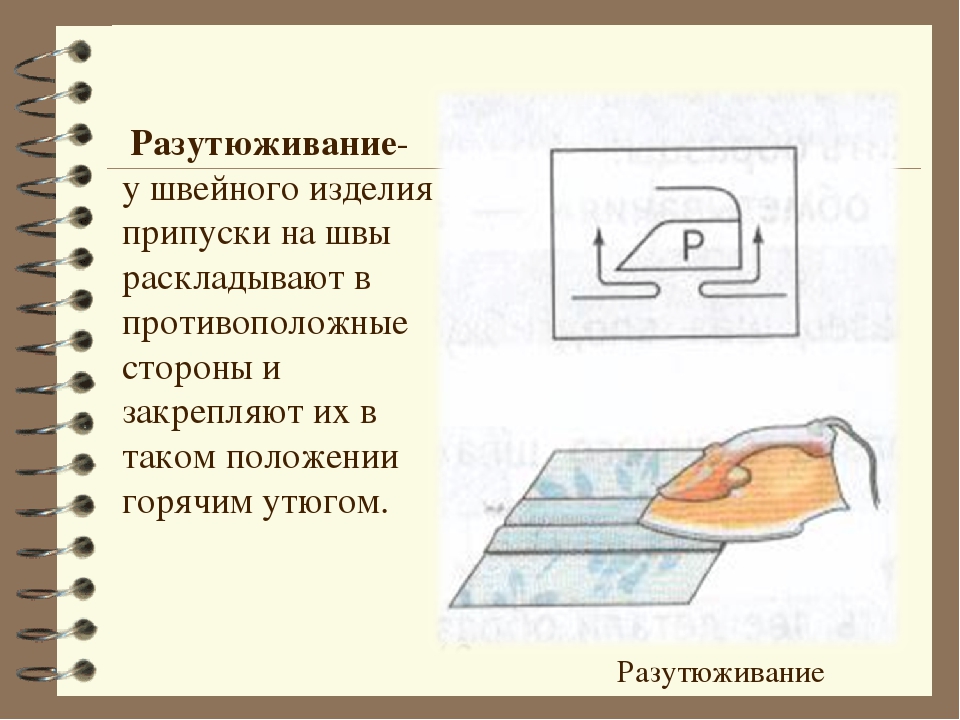 Терминология влажно – тепловая обработка ткани
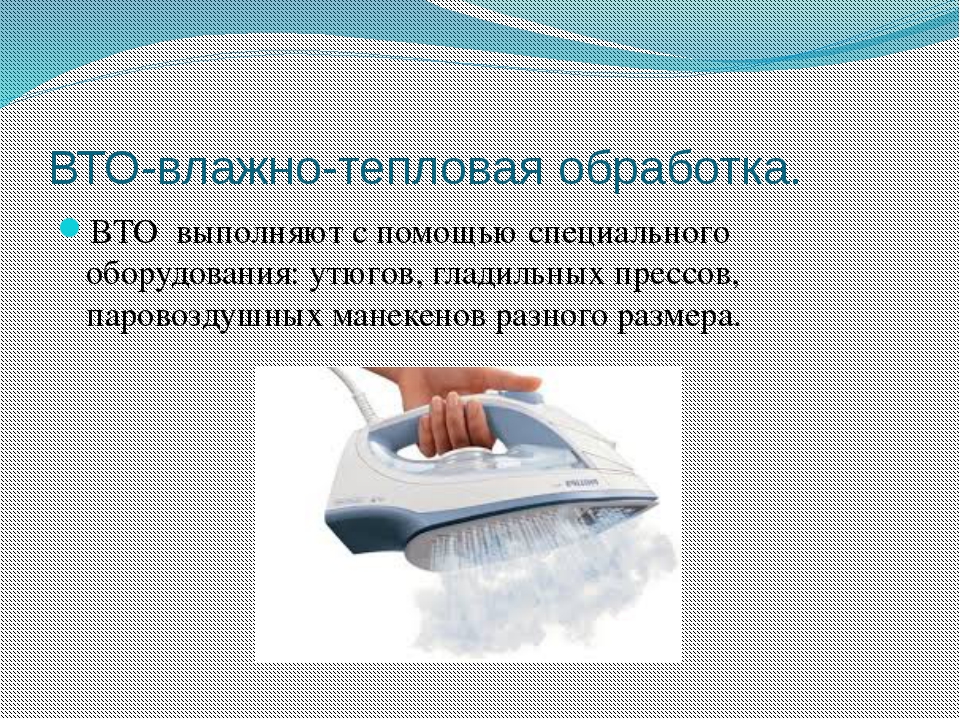 Практическая работа:
«Выполнить влажно-тепловую обработку» изготовленных образцов швов».
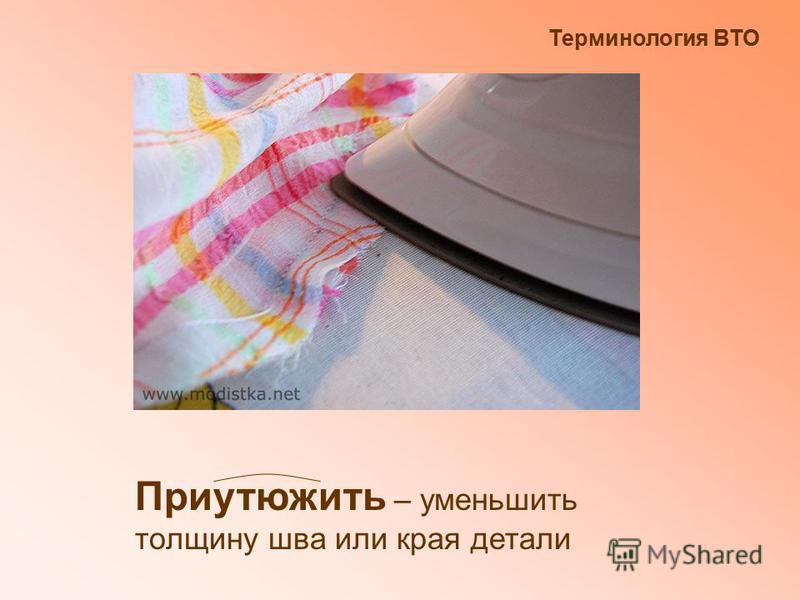